Tips to increase physical activity across the school day
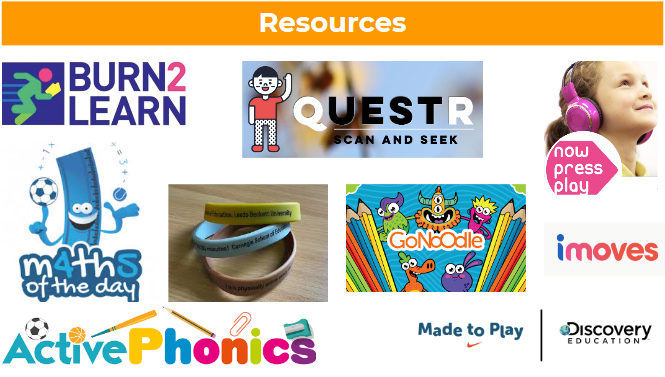 [Speaker Notes: Really lucky in Yorkshire to be at the forefront of the PA movement with lots of really good and affordable resources.
Think about using SP money to invest in resources and training that will enhance your active curriculum, and provide sustained impact.]
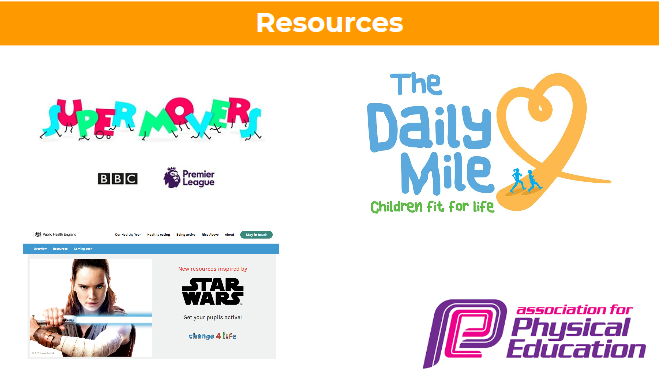 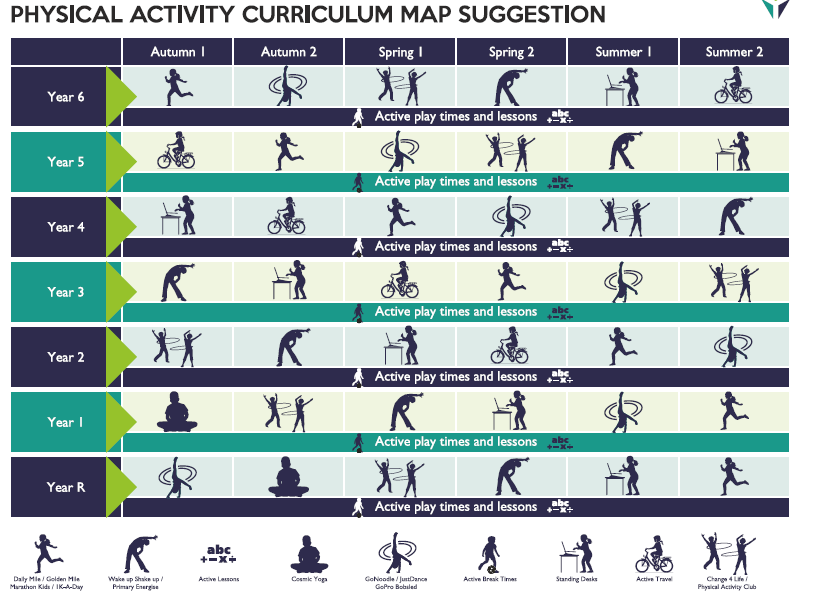 [Speaker Notes: Yorkshire sport foundation Daily Physical activity planner]
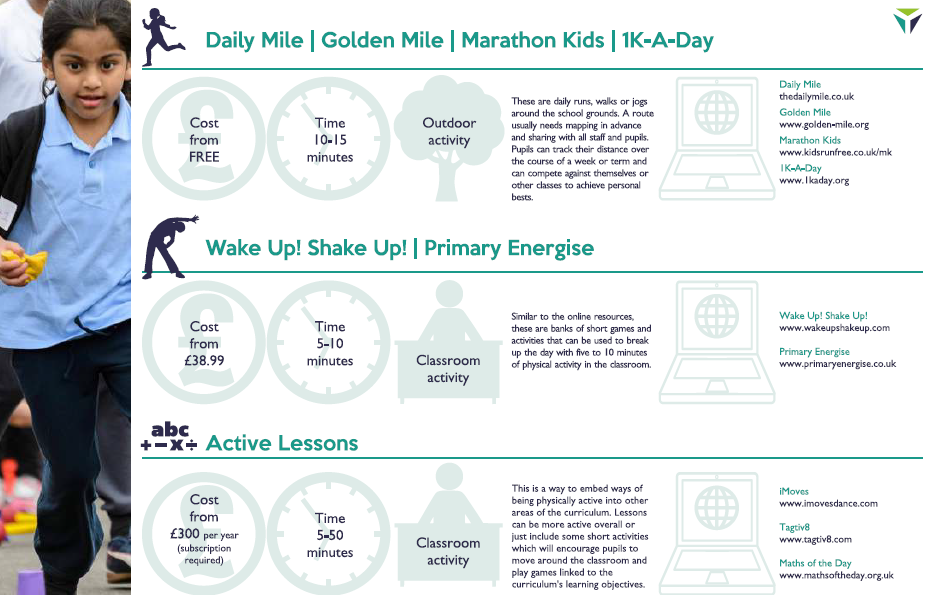 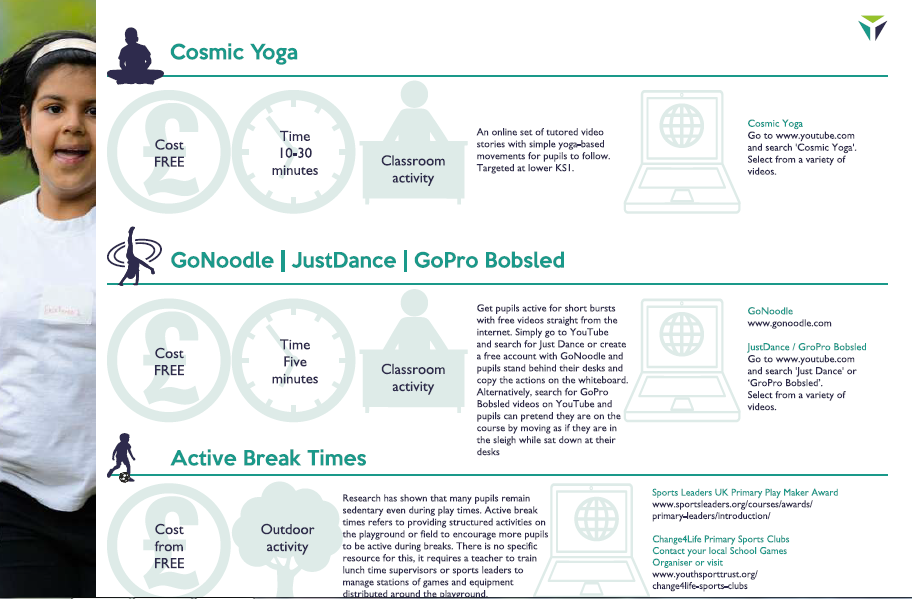 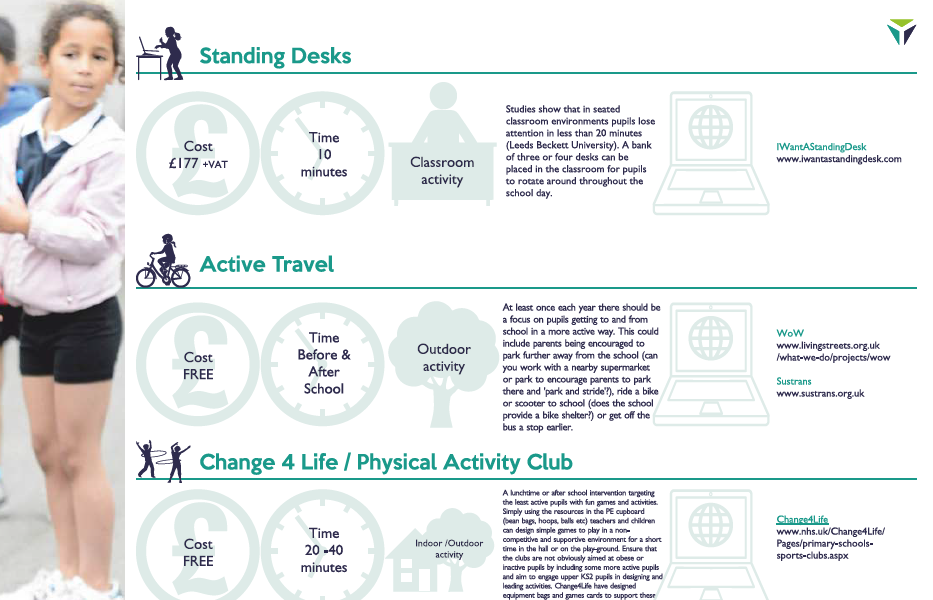 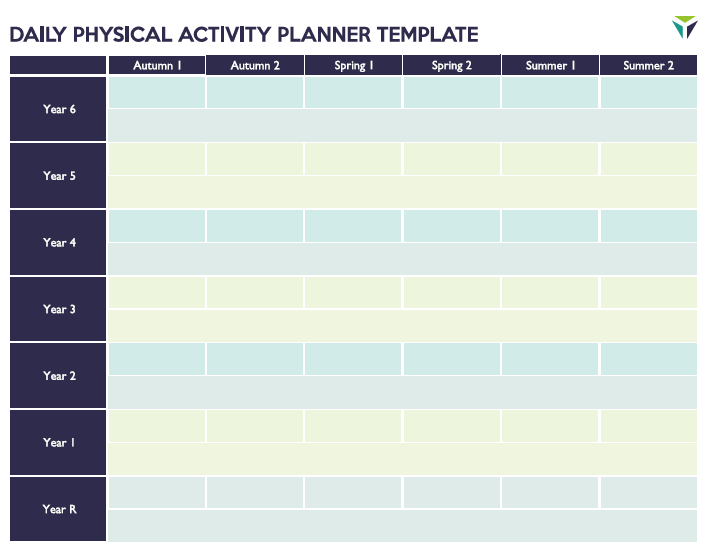 Activity Alarm
Select one student alarm leader each day/week to be in charge.
At selected times each day 10am / 2pm – they ring a bell which indicates the whole class stands up behind their desk to do a 5/10min activity –led by the alarm leader.

Activities can include passing a ball around the class – using a counting order.  

Balances

A dance (could be a gonoodle video/ WUSU).

Simon says

Head shoulders knees and toes

Mexican wave

Floss / baby shark

Stretches
Themed activity weeks
Skoot / walk / cycle to and from school.
Wake up shake up every break time/ before /after assembly
Daily mile week


Any more?

Have you tried any?  Discuss if these would work in your school? 
Could any kick start a new school routine.
Train like a Jedi Video